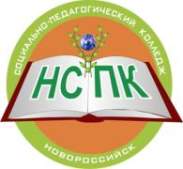 Внедрение демонстрационного экзамена в систему качества подготовки выпускников
Реализация программ в соответствии с ФГОС по ТОП -50
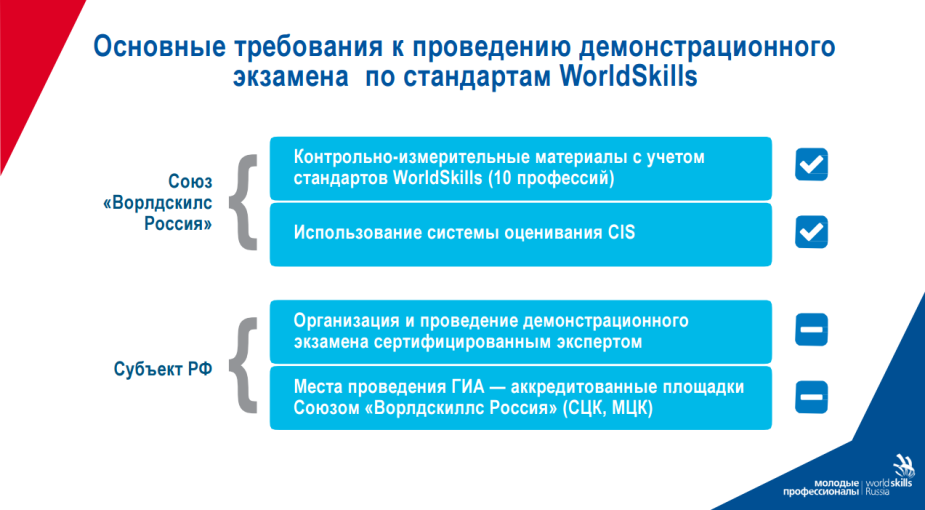 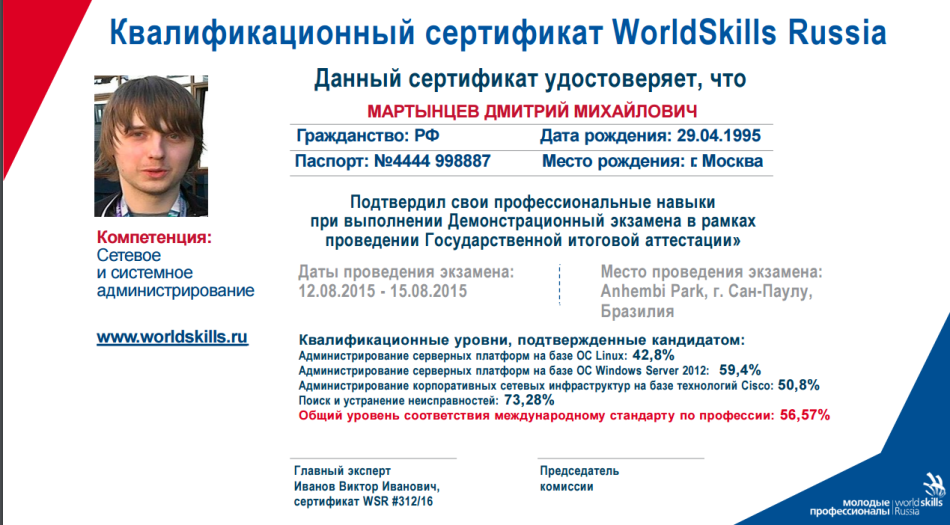 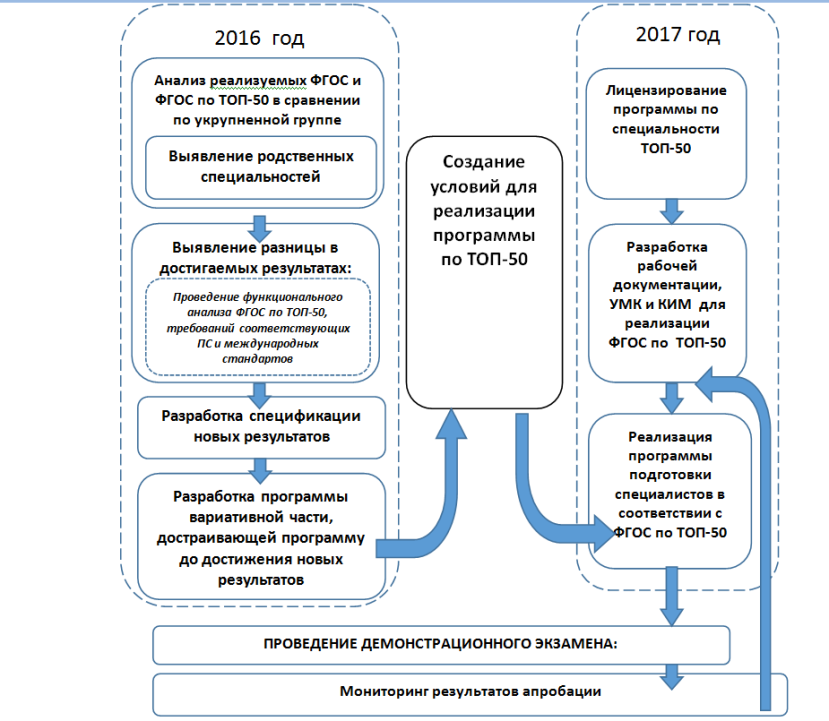 Оценка результатов обучения с использованием демонстрационного экзамена
Демонстрационный экзамен - это процедура, позволяющая обучающемуся в условиях, приближенных к производственным продемонстрировать освоенные профессиональные компетенции.
Проведение демонстрационного экзамена планируется по результатам каждого модуля входящего в программу СПО.
Сложностью проведения демонстрационного экзамена является
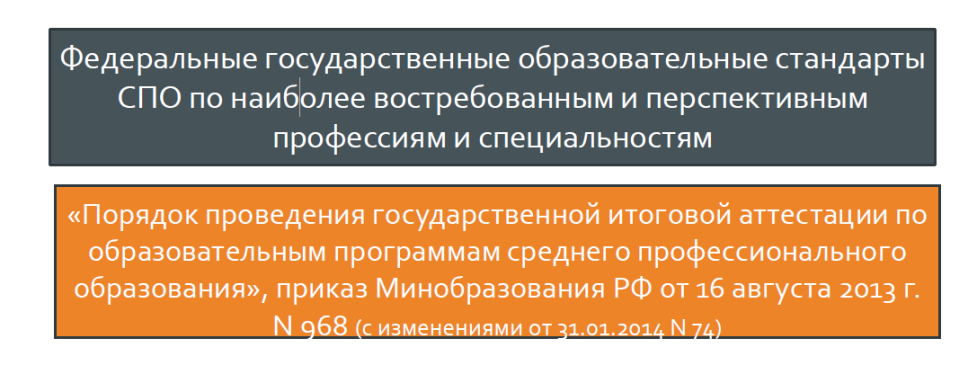 Традиционные формы  ГИА по программам СПО
для  ППКРС
выпускная  практическая квалификационная работа и письменная экзаменационная работа
защита  выпускной квалификационной работы
ГИА
для ППССЗ
дипломная работа (дипломный проект)
государственный экзамен
демонстрационный экзамен ???
Основной  принцип демонстрационного экзамена  - «здесь и сейчас»
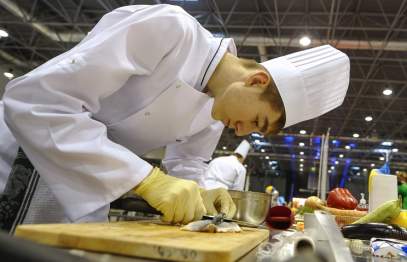 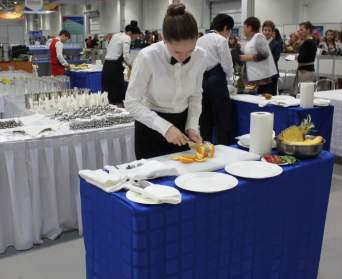 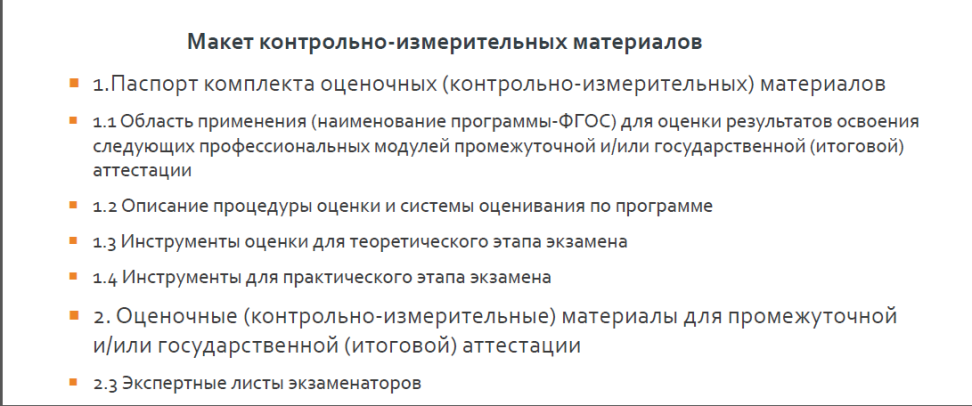 Сравнение форм проведения
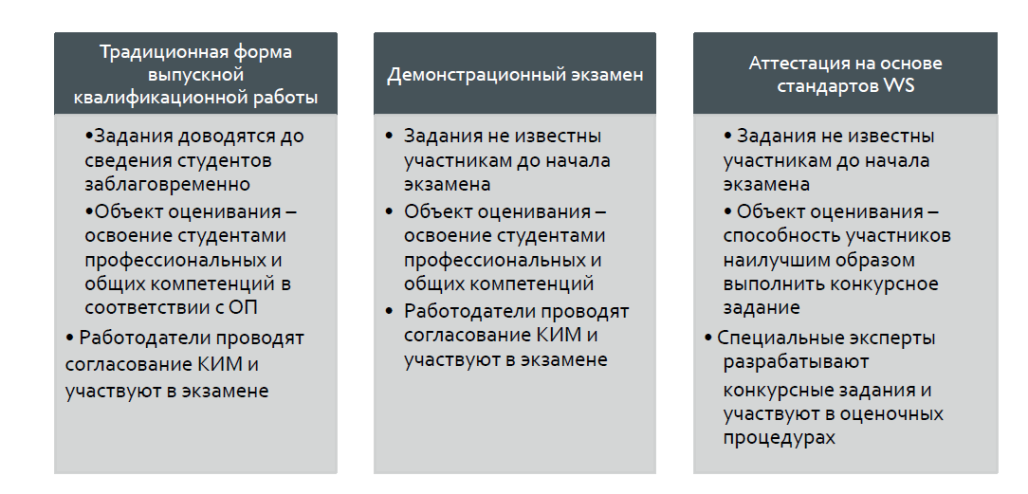 Проведение ГИА по программам ФГОС СПО в новом формате (из опыта работы Москвы)
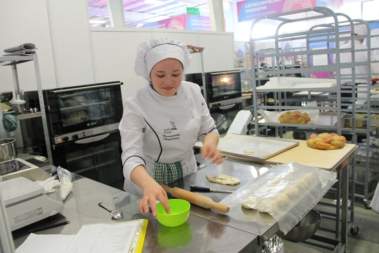 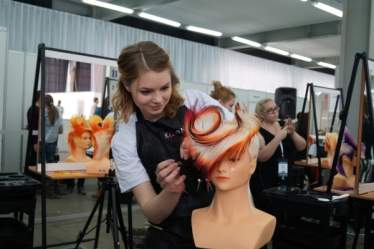 Нормативная база
Основные положения организации и проведения
 ГИА в соответствии  с требованиями ФГОС и методикой 
WorldSkills Russia
Изменения
Определение участников на основании заявлений студентов.
Дополнительно к выпускной квалификационной работе введение демонстрационного экзамена (ДЭ) по методике WorldSkills Russia ( внесение  изменений в Положение о ГИА).
Включение в состав ГЭК сертифицированных  экспертов.
Роль образовательной организации
Формы проведения ГИА в новом формате
ГИА по методике WorldSkills
задания для ДЭ  должны быть согласованы национальным экспертом;
задания можно согласовать при соблюдении определенных условий – полное соответствие техническому описанию компетенции, т.е. охватывают все составные части компетенции по всем модулям  технического описания;
данная форма  продолжительна по времени и может превысить сроки проведения ГИА;
финансово затратная (оплата работы экспертов);
даст возможность внести результаты в систему CIS и выдать сертификаты
ГИА с применением методик WorldSkills
исключается строгое соответствие заданий требованиям WorldSkills;
можно подготовить задания по одному модулю, либо по всем модулям, но не по всем составным частям компетенции;
если  задания составлены не по всем составным частям компетенции, то их вес будут ниже, следовательно, и выполнение не позволит выпускникам  набрать необходимое количество баллов.


ПОО сами определяют принципиальную позицию в выборе формы проведения ГИА
Руководители ПОО
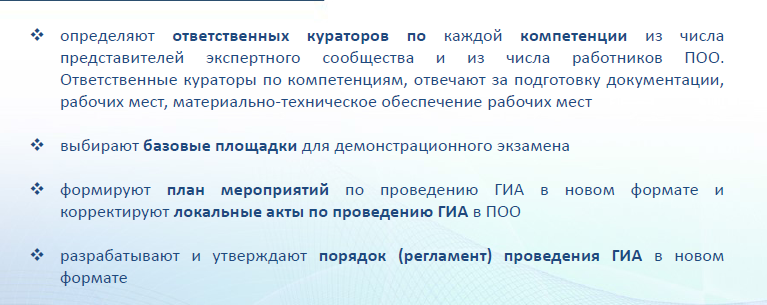 Демонстрационный экзамен – оценка результатов обучения методом наблюдения за выполнением трудовых действий на рабочем месте
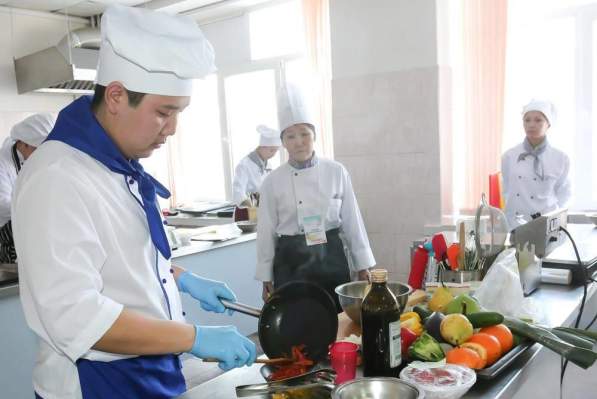 Особенности демонстрационного экзамена
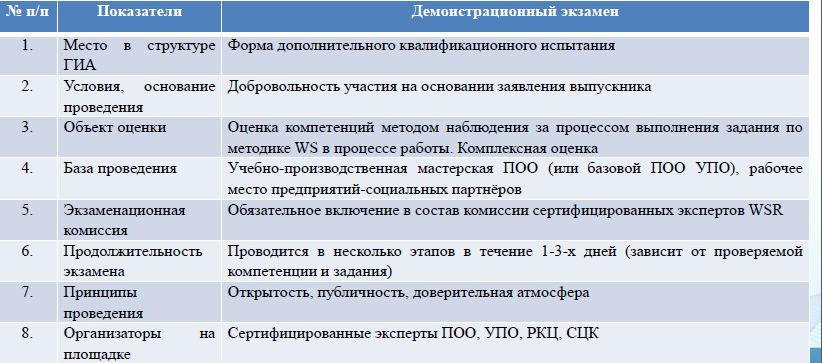 Этапы демонстрационного экзамена
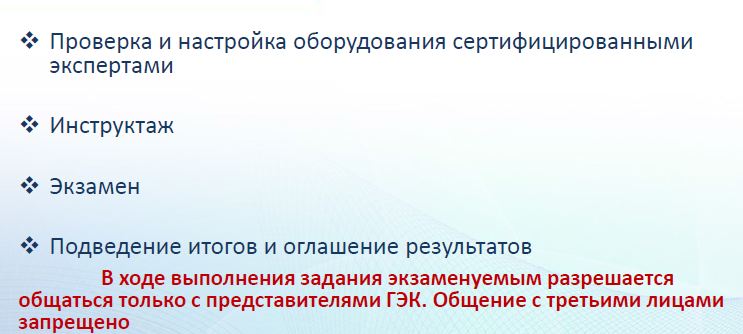 Документы
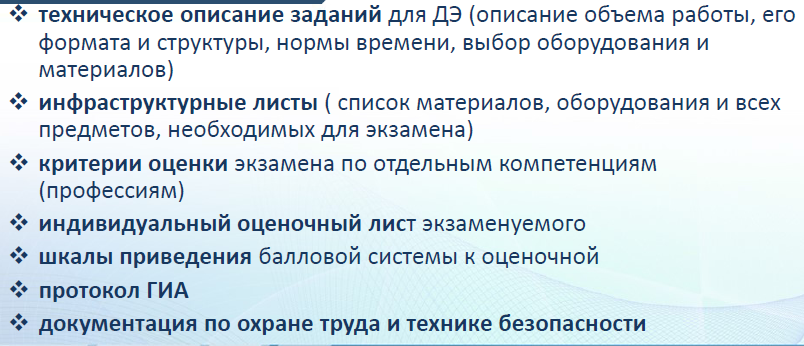 Эксперты WSR
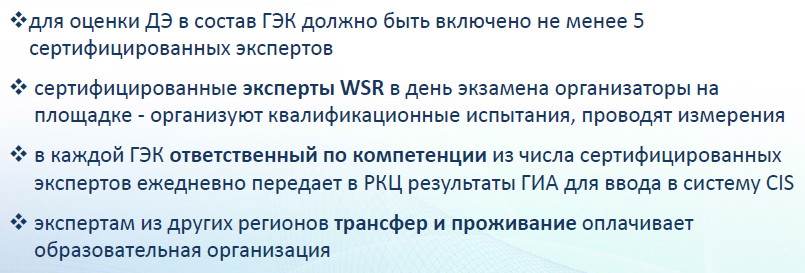 Технология разработки заданий для ДЭ ГИА
Критерии оценки
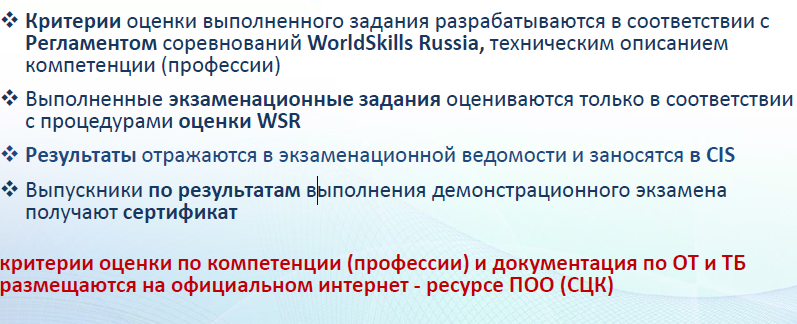 Результат